MEMORIA I VUELTA CICLISTA HOSPITALARIA A MÁLAGA Y SU  PROVINCIA POR PERSONAS OSTOMIZADAS Y FAMILIARES
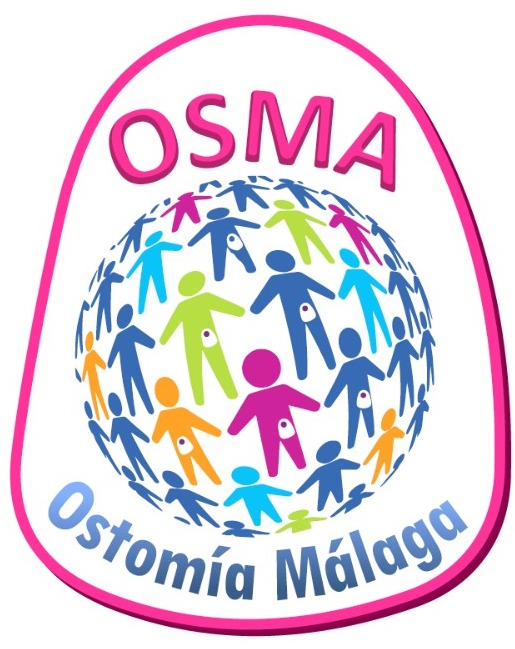 Bettina Duarte y Begoña Vázquez
Índice
Introducción
Objetivos principales
Planificación del evento
Presupuesto cerrado
Etapas de la vuelta
Aparición en medios
Resumen gráfico
I VUELTA CICLISTA HOPSITALARIA DE MÁLAGA (OSMA)
2
Introducción
Presentamos este proyecto y su desarrollo como medio vehicular para la sensibilización de la sociedad con las necesidades de nuestro colectivo, como proyecto integrador de todas las personas ostomizadas en la provincia de Málaga y con el fin propio y particular de poner nuestra asociación a disposición de todas y aquellas entidades públicas y/o privadas que traten de interceder en la mejora de la calidad de vida de estas personas.
I VUELTA CICLISTA HOPSITALARIA DE MÁLAGA (OSMA)
3
Objetivos principales
- Informar a la población general, centros sanitarios, profesionales, movimientos asociativos y personas afectadas, de la puesta en marcha de la asociación, con el fin de ofrecer información sobre la realidad de la persona ostomizada y sus familiares.- Concienciar y sensibilizar a la población general sobre esta realidad social.- Promover el voluntariado y la captación de socios.
I VUELTA CICLISTA HOPSITALARIA DE MÁLAGA (OSMA)
5
Planificación del evento
1
2
3
4
5
I VUELTA CICLISTA HOPSITALARIA DE MÁLAGA (OSMA)
6
Presupuesto cerrado
I VUELTA CICLISTA HOPSITALARIA DE MÁLAGA (OSMA)
7
Etapas de la vuelta
I VUELTA CICLISTA HOPSITALARIA DE MÁLAGA (OSMA)
8
Aparición en medios
https://marbelladirecto.com/el-hospital-costa-del-sol-ha-acogido-hoy-la-llegada-de-la-vuelta-ciclista-hospitalaria-por-las-personas-ostomizadas-y-familiares/
https://www.diarioronda.es/2023/09/27/ronda/el-area-sanitaria-serrania-recibe-a-la-vuelta-ciclista-hospitalaria-de-personas-ostomizadas
https://www.velezmalaga.es/index.php?mod=noticias&id=6851
https://www.101tv.es/el-hospital-regional-acoge-la-salida-de-la-i-vuelta-ciclista-hospitalaria-por-las-personas-ostomizadas/
https://cadenaser.com/andalucia/2023/09/26/malaga-acoge-la-i-vuelta-ciclista-hospitalaria-por-las-personas-ostomizadas-ser-malaga/
https://www.lavanguardia.com/local/sevilla/20230926/9253553/hospital-regional-acoge-salida-i-vuelta-ciclista-hospitalaria-personas-ostomizadas.html
I VUELTA CICLISTA HOPSITALARIA DE MÁLAGA (OSMA)
9
https://andaluciainformacion.es/estepona/1367138/el-hospital-de-la-serrania-acoge-una-etapa-de-la-vuelta-ciclista-de-personas-ostomizadas/
https://youtu.be/32WLsvtX2S8?feature=shared
https://fb.watch/nlxIFpUHSm/
https://www.lavanguardia.com/local/sevilla/20230929/9263031/clinico-malaga-celebra-final-vuelta-ciclista-hospitalaria-pacientes-ostomizados.amp.html?utm_term=botones_sociales
https://www.europapress.es/esandalucia/malaga/noticia-hospital-clinico-malaga-celebra-final-vuelta-ciclista-hospitalaria-pacientes-ostomizados-20230929131653.html
https://www.laopiniondemalaga.es/malaga/2023/09/29/clinico-celebra-final-vuelta-ciclista-92712134.html?utm_source=whatsapp&utm_medium=social&utm_campaign=btn-share
I VUELTA CICLISTA HOPSITALARIA DE MÁLAGA (OSMA)
10
Visitas a la página web desde la difusión del evento:

50,524
I VUELTA CICLISTA HOPSITALARIA DE MÁLAGA (OSMA)
11
I VUELTA CICLISTA HOPSITALARIA DE MÁLAGA (OSMA)
12
I VUELTA CICLISTA HOPSITALARIA DE MÁLAGA (OSMA)
13
I VUELTA CICLISTA HOPSITALARIA DE MÁLAGA (OSMA)
14
I VUELTA CICLISTA HOPSITALARIA DE MÁLAGA (OSMA)
15
Gracias
Asociación Ostomía Málaga​
ostomiamalaga@gmail.com
www.nosoyinvisible.es